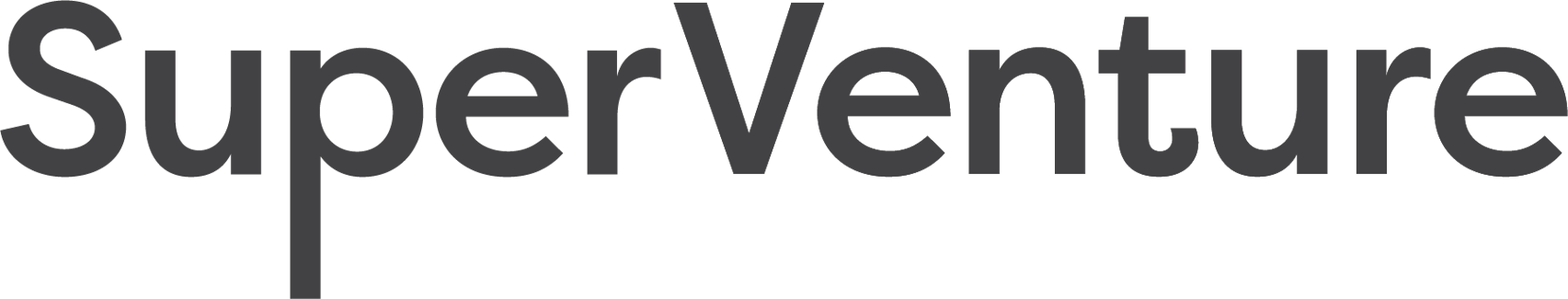 SuperVenture – 2nd – 4th June 2025

FAO Louiza Charalambous
Hotel Palace Berlin
Budapester Strasse 45
10787 Berlin
Germany

Your name
Company name
Box XX of XX
Your contact number